Z8818 Aplikovaná geoinformatika – Cvičení 2
Václav Paleček
Vendula Svobodová
Jaro 2017
Geologické mapy
WMS služby:
Legenda úplná, nečitelná = nevhodné pro kartografické výstupy
 Možnost vygenerování pro „vlastní“ zpracovávané území v GIS přímo na stránkách ČGS
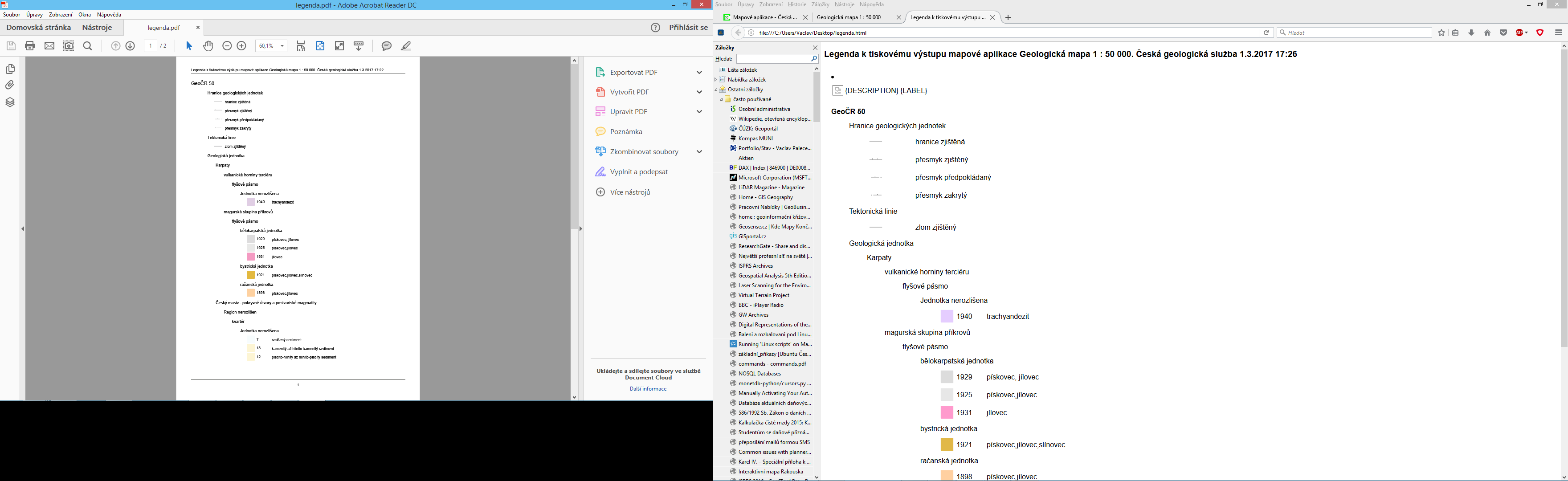 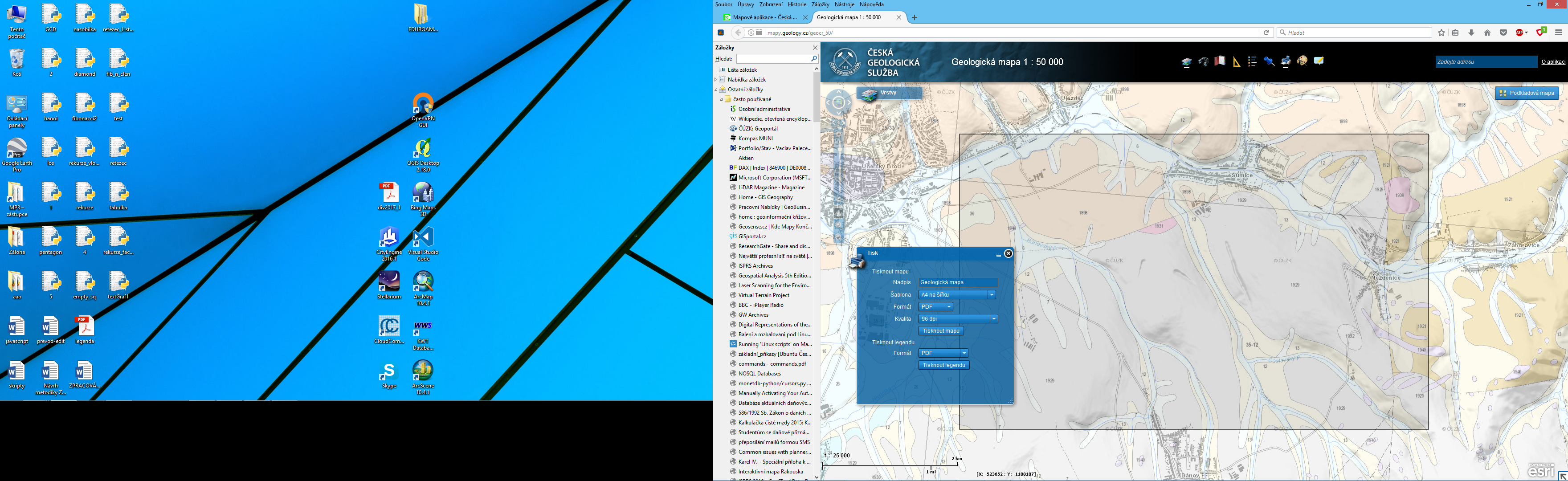 Cvičení č. 1:Mělké sesuvy na Zlínsku
Reálný úkol (Ústav geoniky AV ČR)
 Reálná data (ZABAGED, DIBAVOD, měření GPS… )
 Cíle:
Shromáždění, utřídění, úprava a následná analýza dat, ze kterých je možné charakterizovat území a usuzovat možné příčiny sesuvů na Zlínsku.
I. prostorová statistika (poloha, geolog. podloží, parametry DMR)
II. prostorová analýza (reliéf, analýza povodí)
III. 3D vizualizace
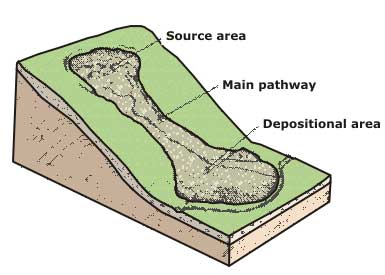 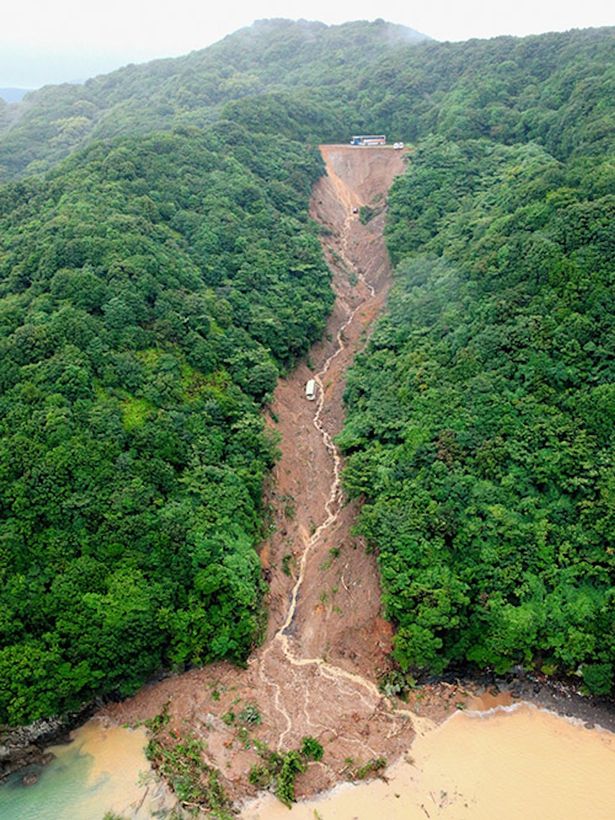 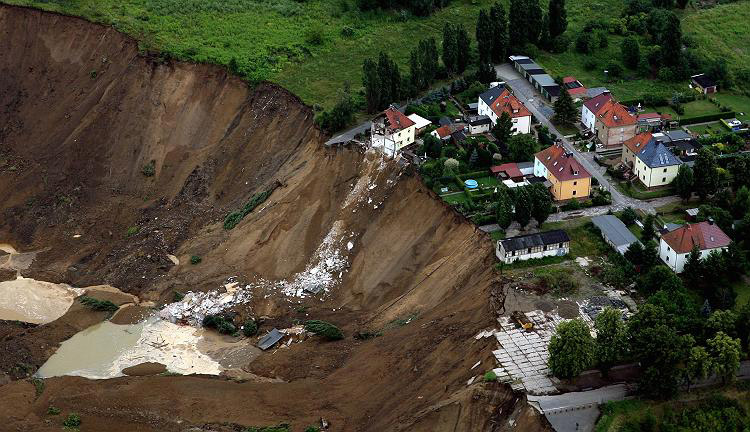 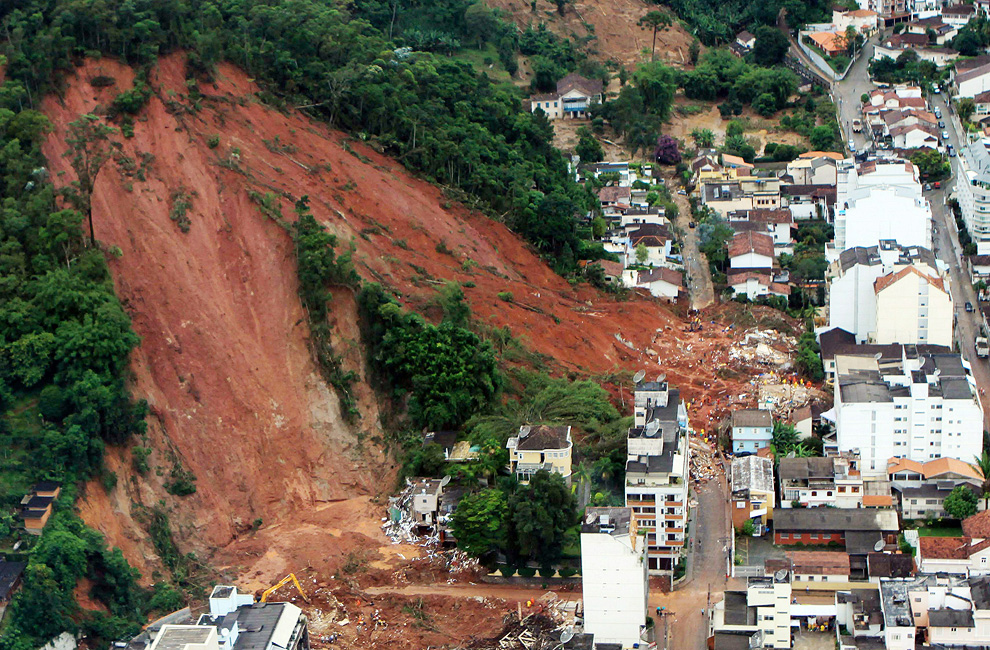 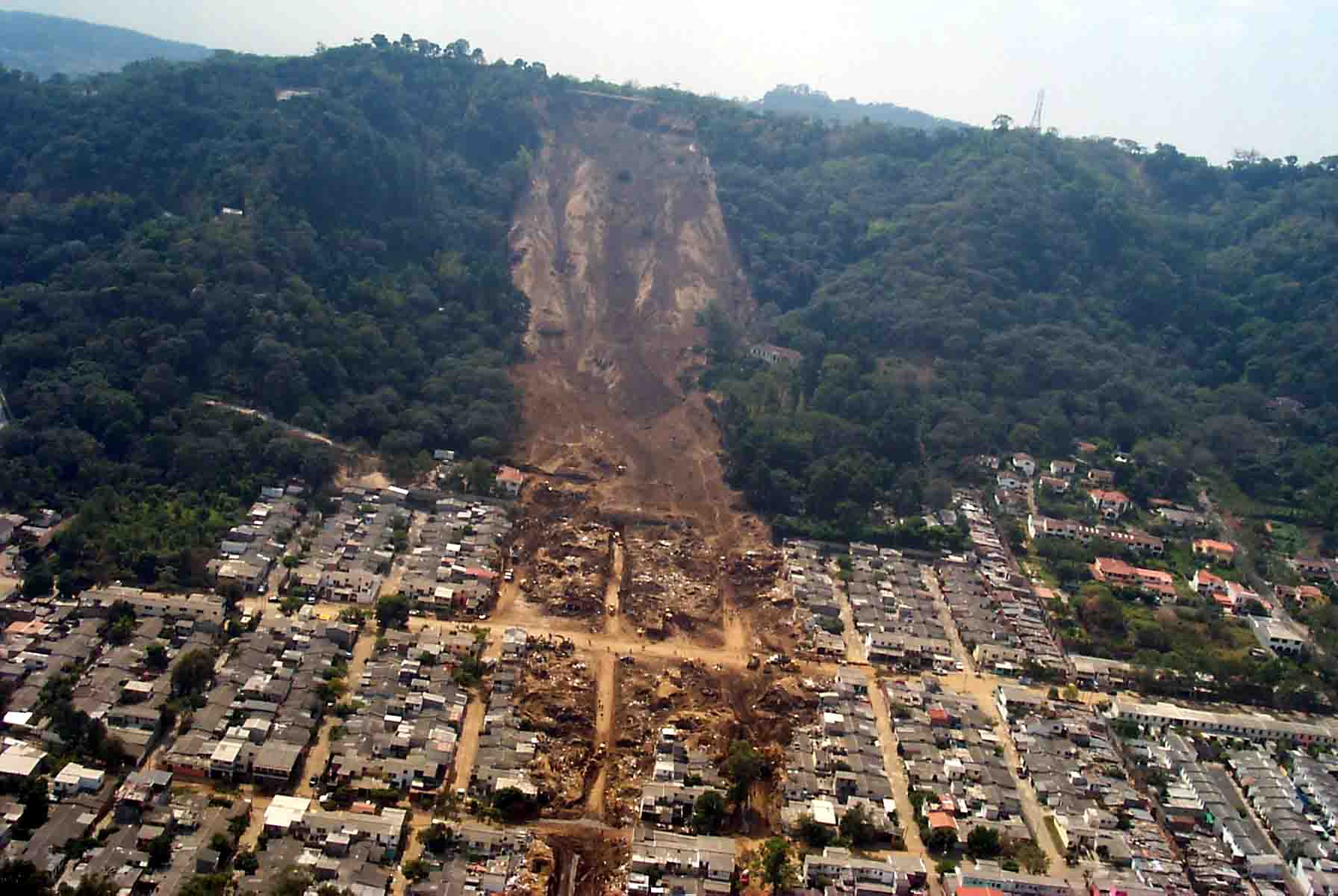 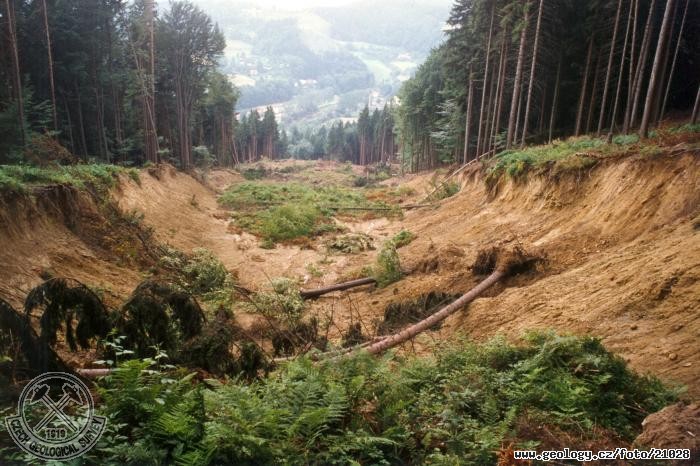 Brňov (okr. Vsetín)
1997
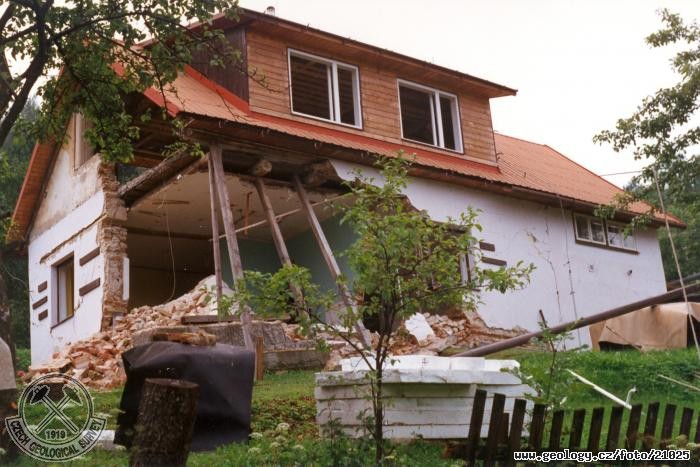 Růžďka (okr. Vsetín)
1997
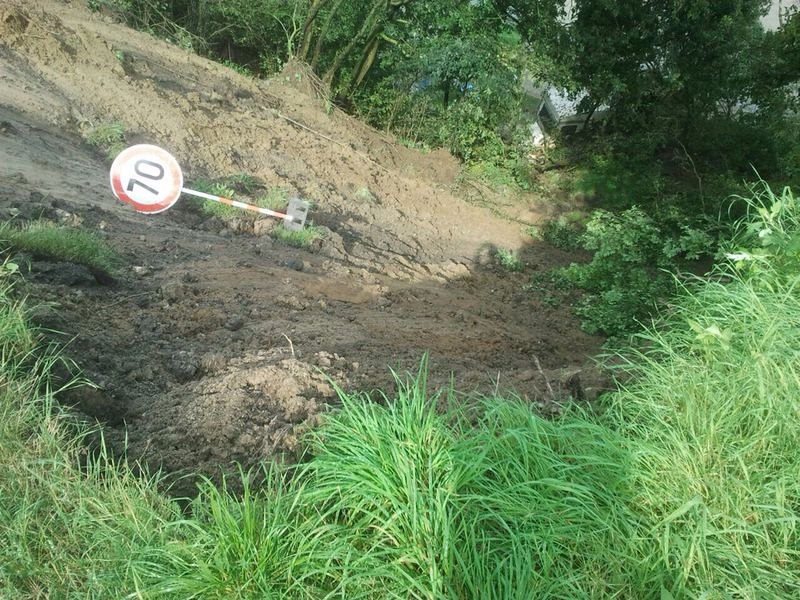 Dolní Věstonice
Září 2014
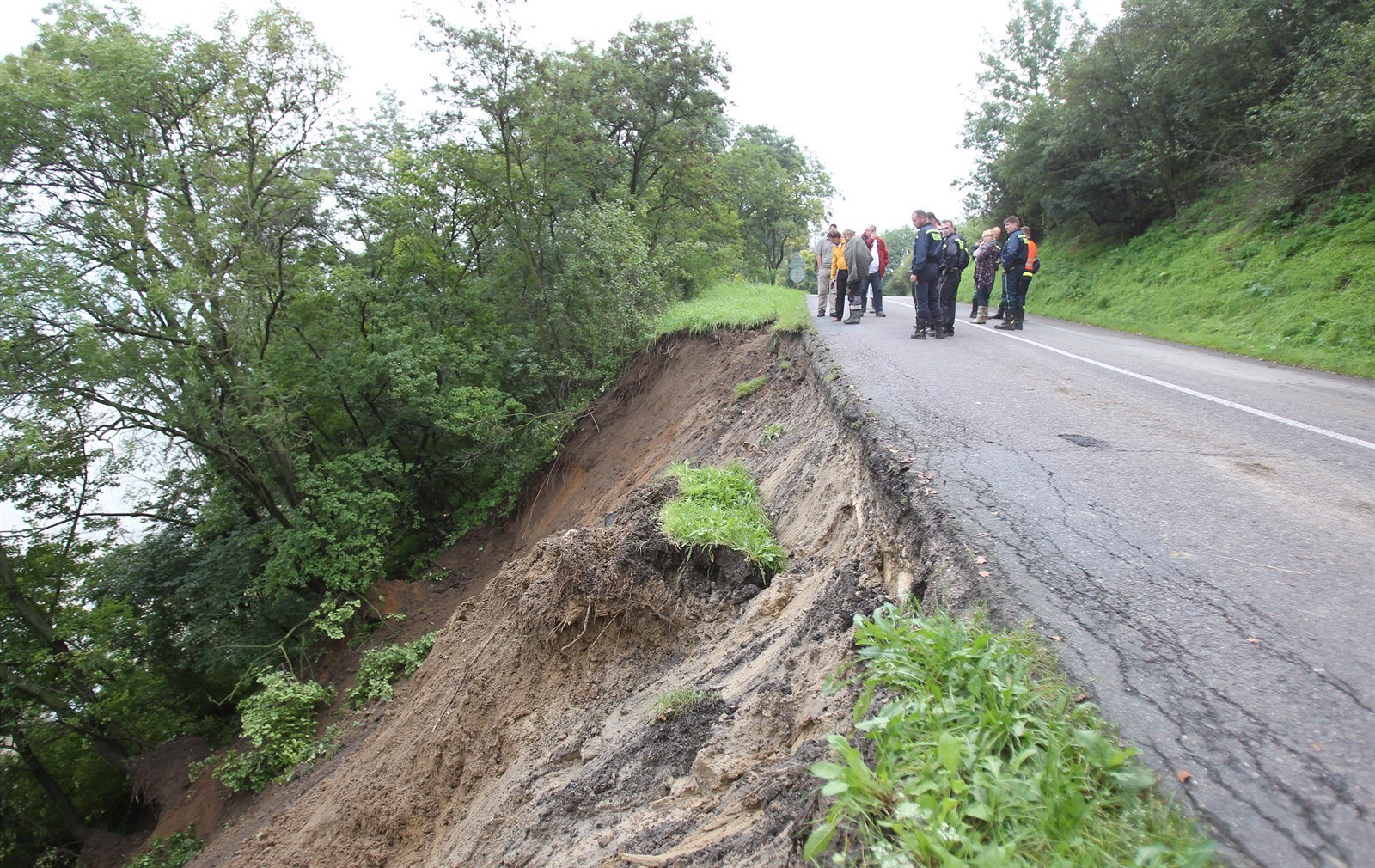 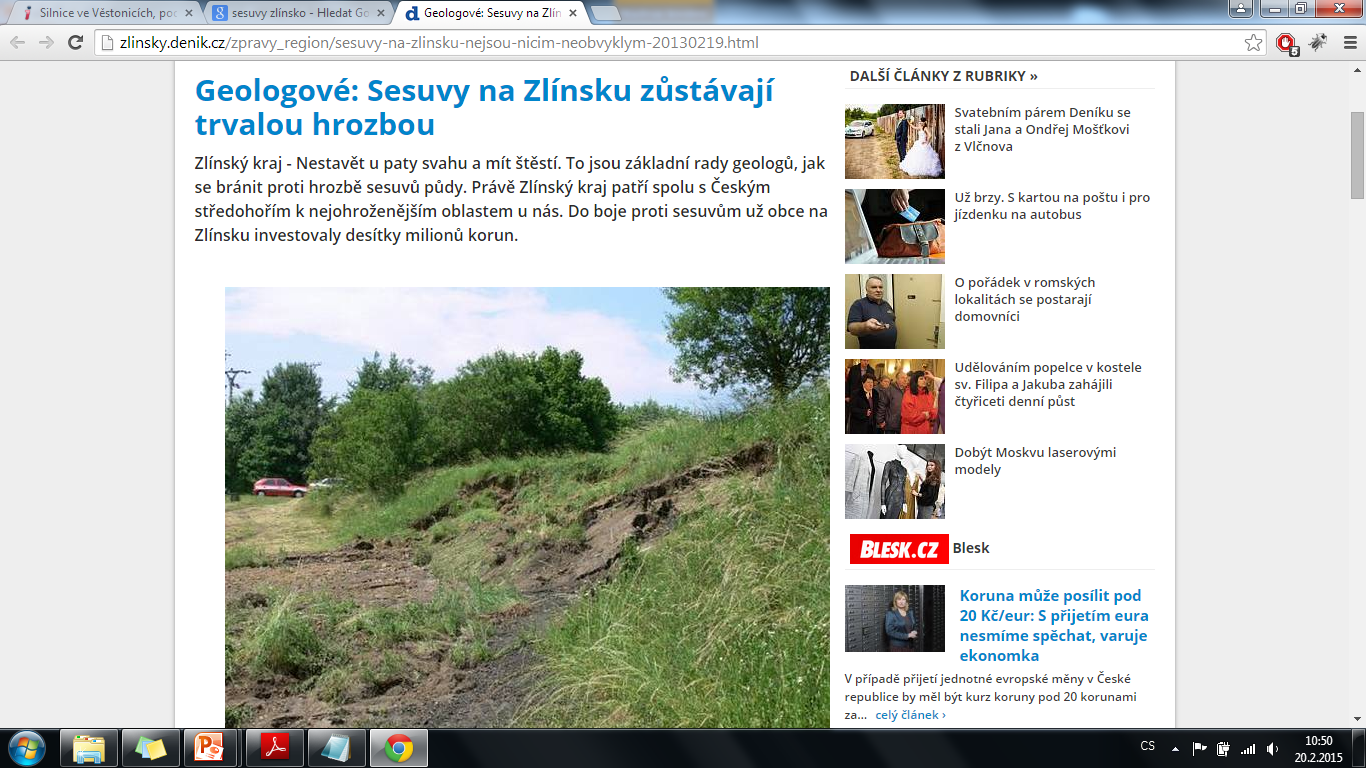 http://zlinsky.denik.cz/zpravy_region/sesuvy-na-zlinsku-nejsou-nicim-neobvyklym-20130219.html
http://departments.fsv.cvut.cz/k135/wwwold/exkurze/2006/karpaty_sesuvy.pdf
D8 u Litochovic na Litoměřicku
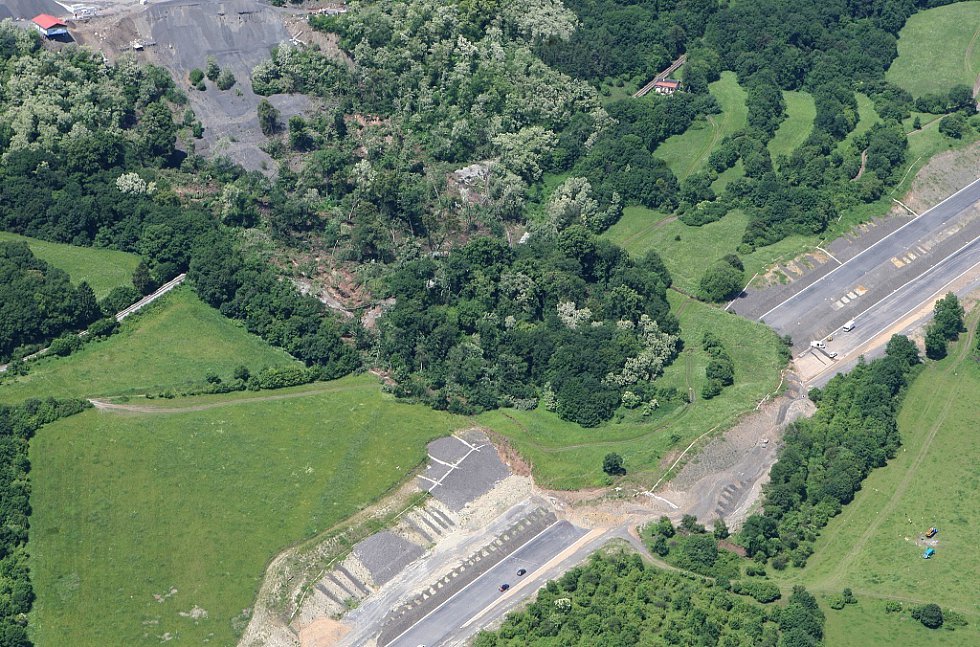 Data
Materiály v IS (Podkladova_data_sesuvy):
ses-zlinsko_gps-pt.xls (výstup přímého terénního měření)
ses_zlinsko_total-pt.txt (výstup přímého terénního měření)
ses-zlinsko_dbform.xls (výstup přímého terénního měření)
vrstev_25_a.shp (2 listy vrstevnic (linie) podle kladu ZM10)
vrstev_25_b.shp (2 listy vrstevnic (body) podle kladu ZM10)
A07_Povodi_IV.shp (A07 - hydrologické členění – povodí IV.řádu)
A02_Vodni_tok_JU.shp (A02 - vodní toky jemné úseky)
Ortofoto
Další relevantní informace
Lokalizace území
Katastrální území
Začlenění do geologických a geomorfologických jednotek
BPEJ
Land use/Land cover
Morfometrická analýza (sklon, orientace, křivost…)
Obsah / Postup
Vytvoření SHP vrstev ze všech vstupních dat
 Konverze souřadných systémů
 Mapa přehledka
 Výběr relevantních map z oblasti geologie, geomorfologie, půd, BPEJ, land use, land cover (min. 3)
 Výběr povodí, na kterých leží zájmové území - 20 bodů sesuvů
 Vodní toky, které protékají zájmovým územím - ořez podle povodí
 Výpočet hustoty říční sítě
				+
Obsah / Postup
+
 Digitální model reliéfu (TIN, Topo To Raster, IDW, Spline)
 Srovnání, popř. Map Algebra
 Sklon
 Orientace svahů
 Stínovaný reliéf
 Zakřivení svahů
 Směr odtoku, akumulace odtoku
 Terénní profil, spádová křivka, příčný profil, podélný profil
 3D model území
Struktura protokolů
Hlavička 
 Cíl práce 
 Úvod 
Nastínění problematiky a možných řešení v rámci protokolu
 Metody a pracovní postup 
Přehled funkcí použitých pro zpracování cvičení …
 Výsledky cvičení 
 Diskuse a závěr 

 Termín odevzdání 9. 4. 2017
Příprava dat – totální stanice
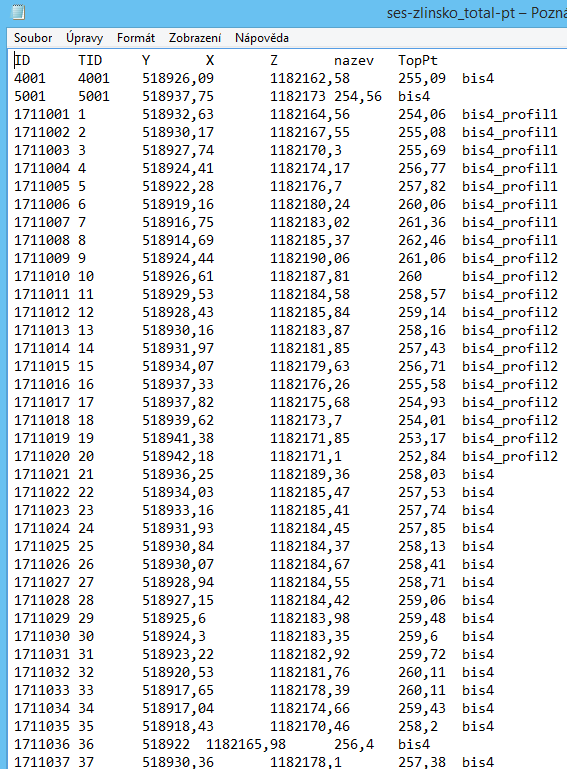 Propojení na základě sloupce „nazev“
Příprava dat- GPS
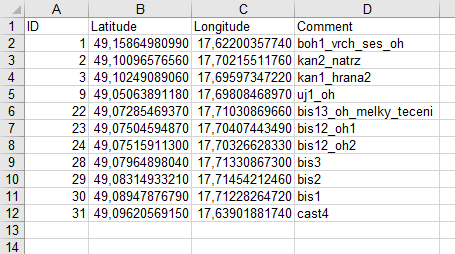 Propojení na základě sloupce „Comment“
Příprava dat - dodatečné atributy
Propojení na základě sloupce „sesuv“
ses-zlinsko_dbform.xls
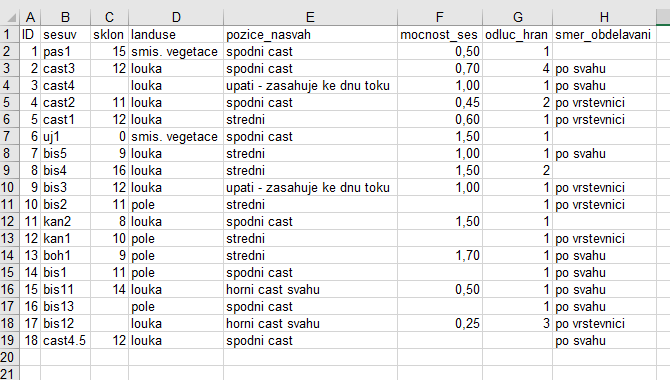 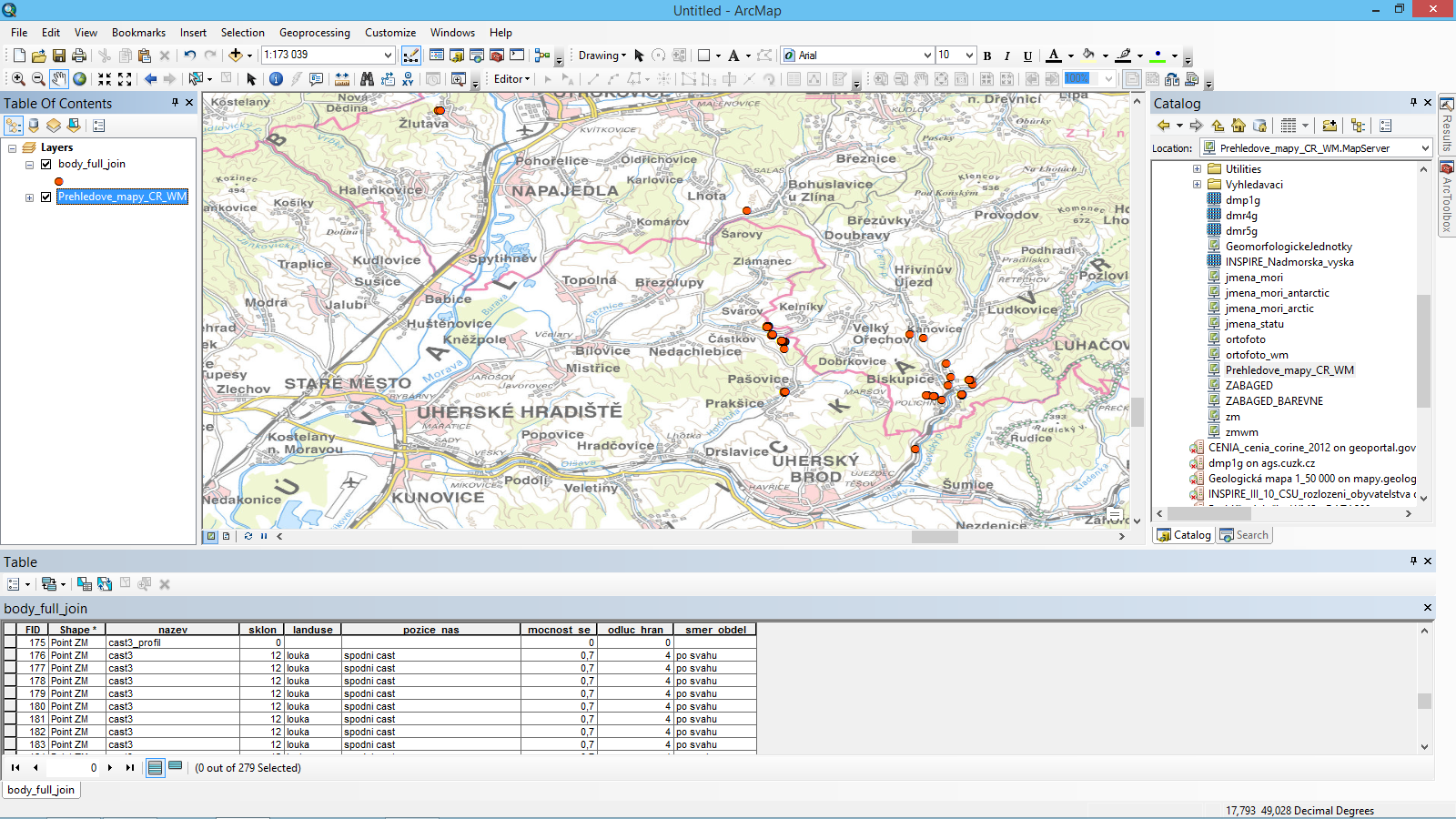 Vrstva bodů sesuvů s atributy
Načtení XLS nebo TXT
Display XY Data 
 Na co si dát pozor:
Pojmenování sloupců
Desetinná tečka / čárka
Souřadnicový systém
Pořadí souřadnic (nepřehodit X a Y)
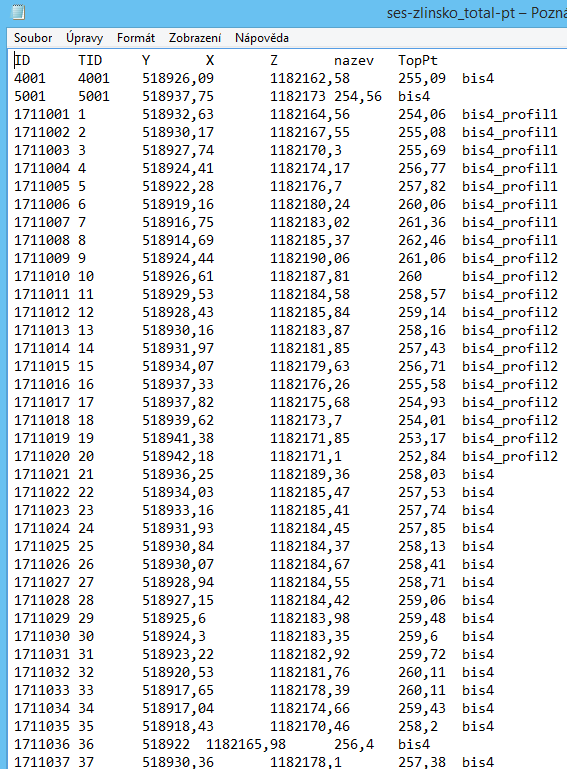 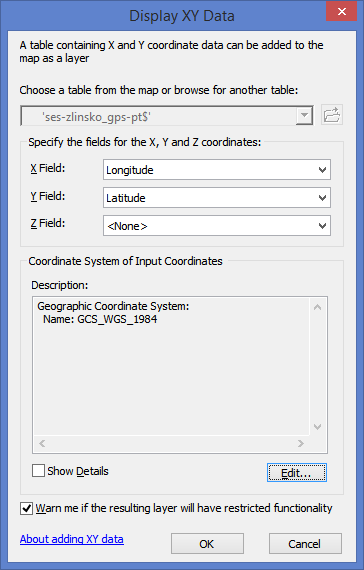 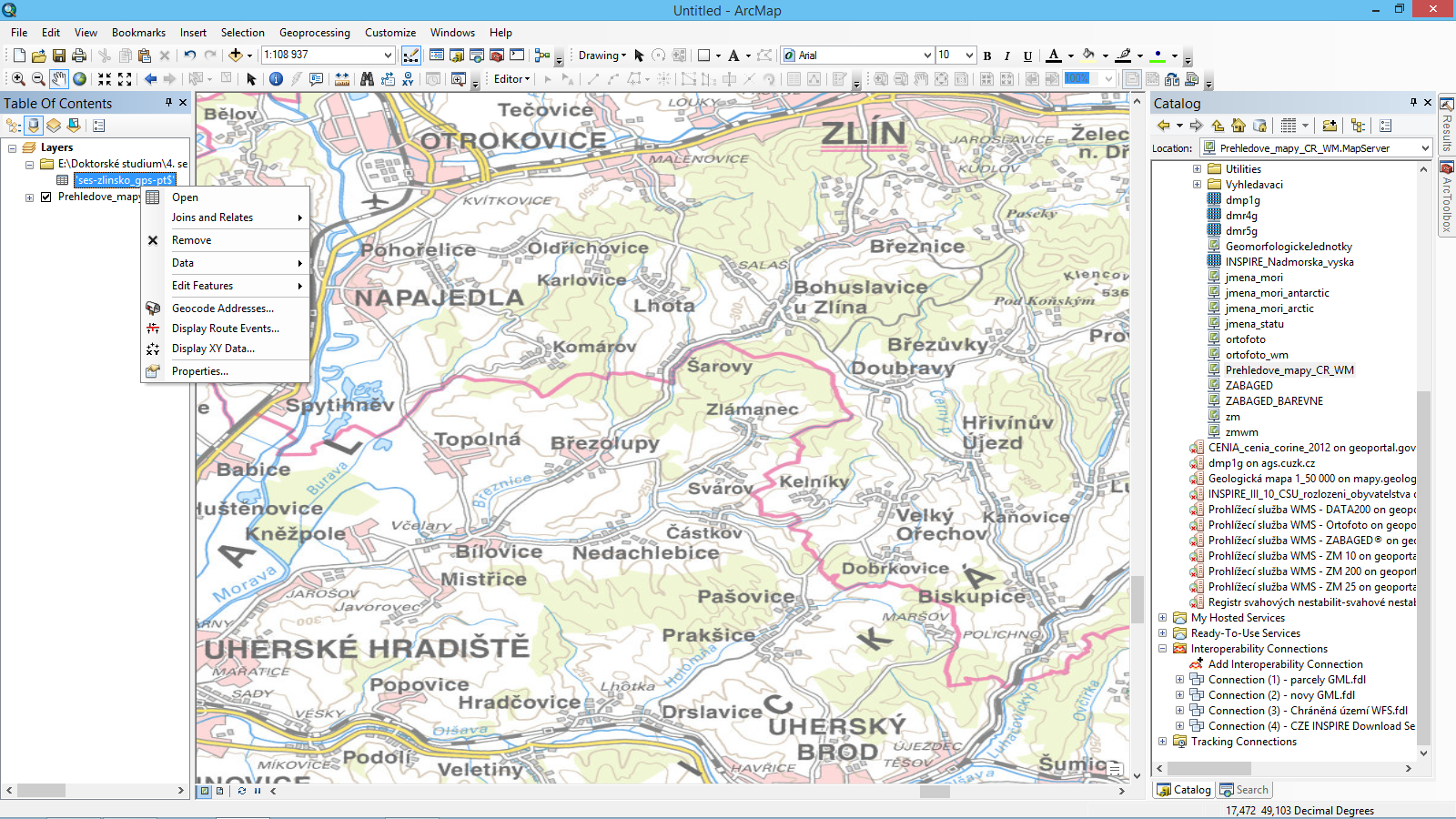 Připojení externích tabulek a TXT dat
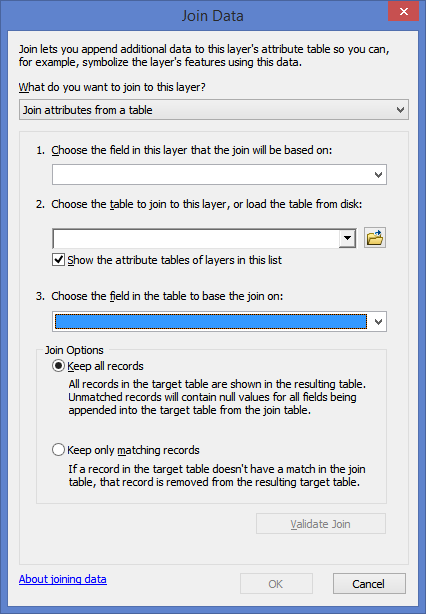 Join
 Keep all x Keep only matching records
 Pozor na datové typy sloupců (řetězec vs číslo) !
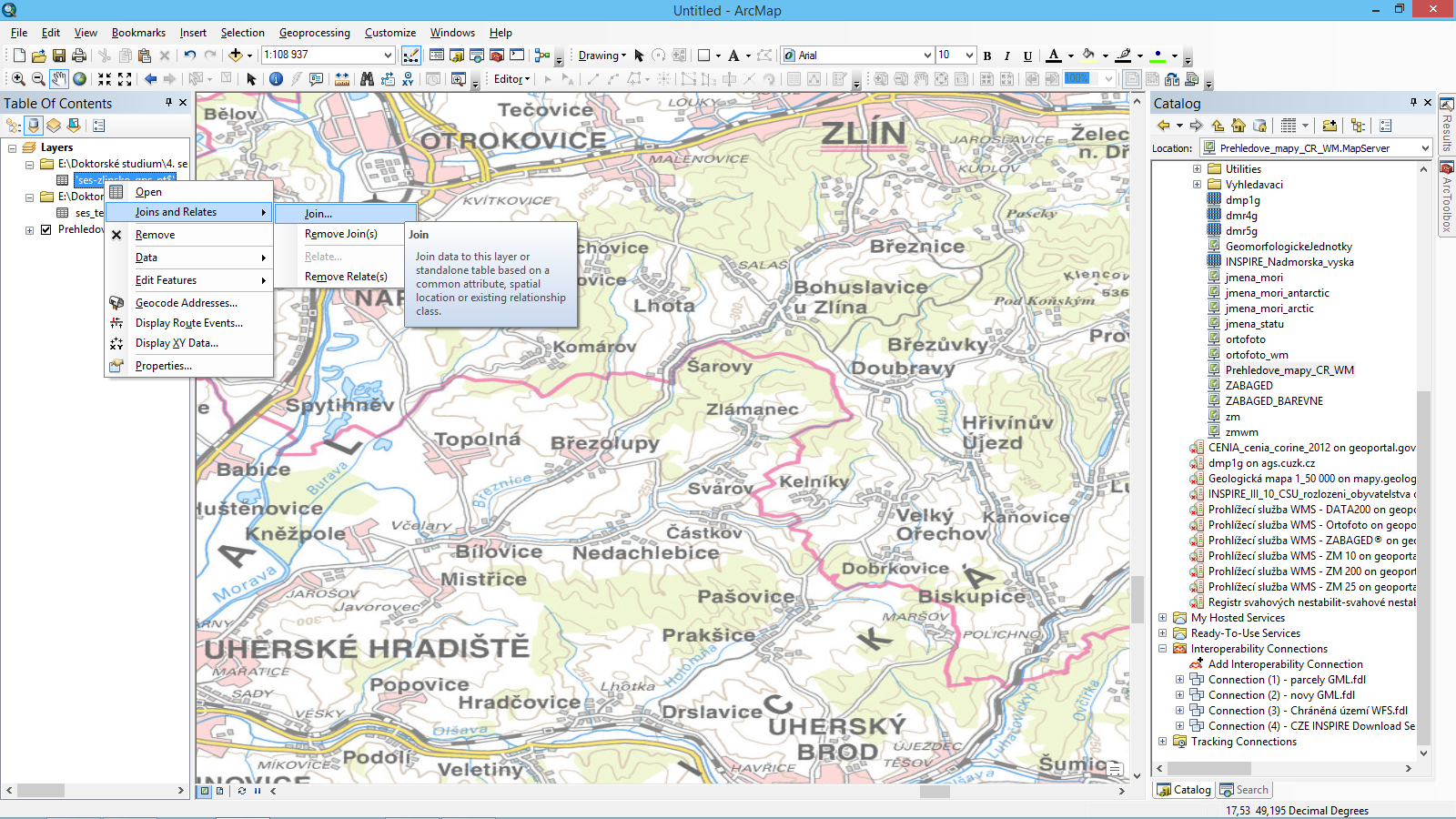 Úpravy atributů
Add Field
Short/Long - krátké/dlouhé číselné pole bez desetinných čísel
Float/Double - číselné pole s desetinnými čísly
Precision - počet číslic, které budou v poli uloženy
Scale - počet desetinných míst (pro typ float a double)
Text - alfanumerický řetezec
Date - Datum/čas
 Delete Field
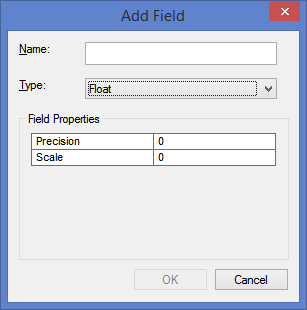 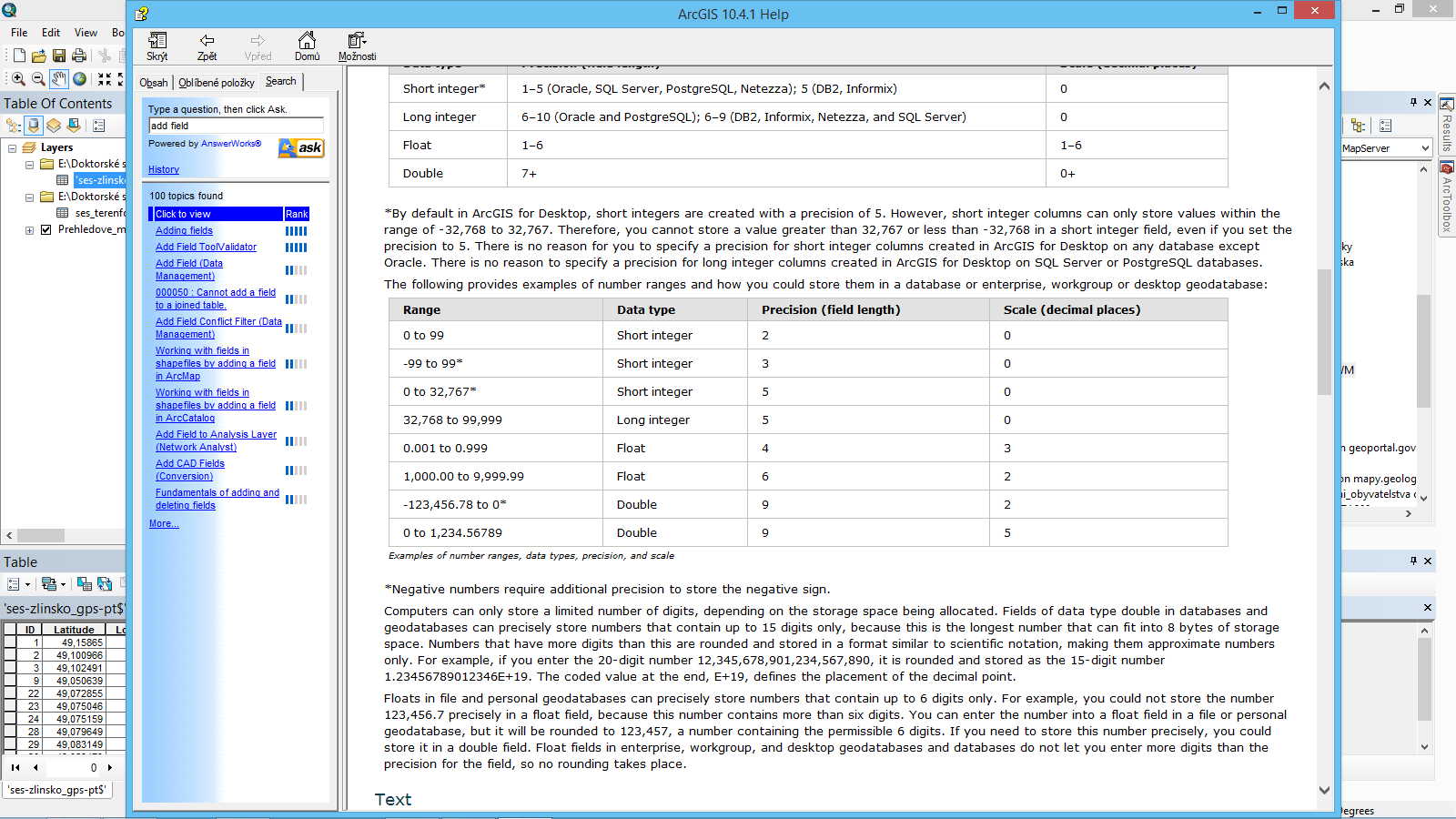 Úpravy atributů
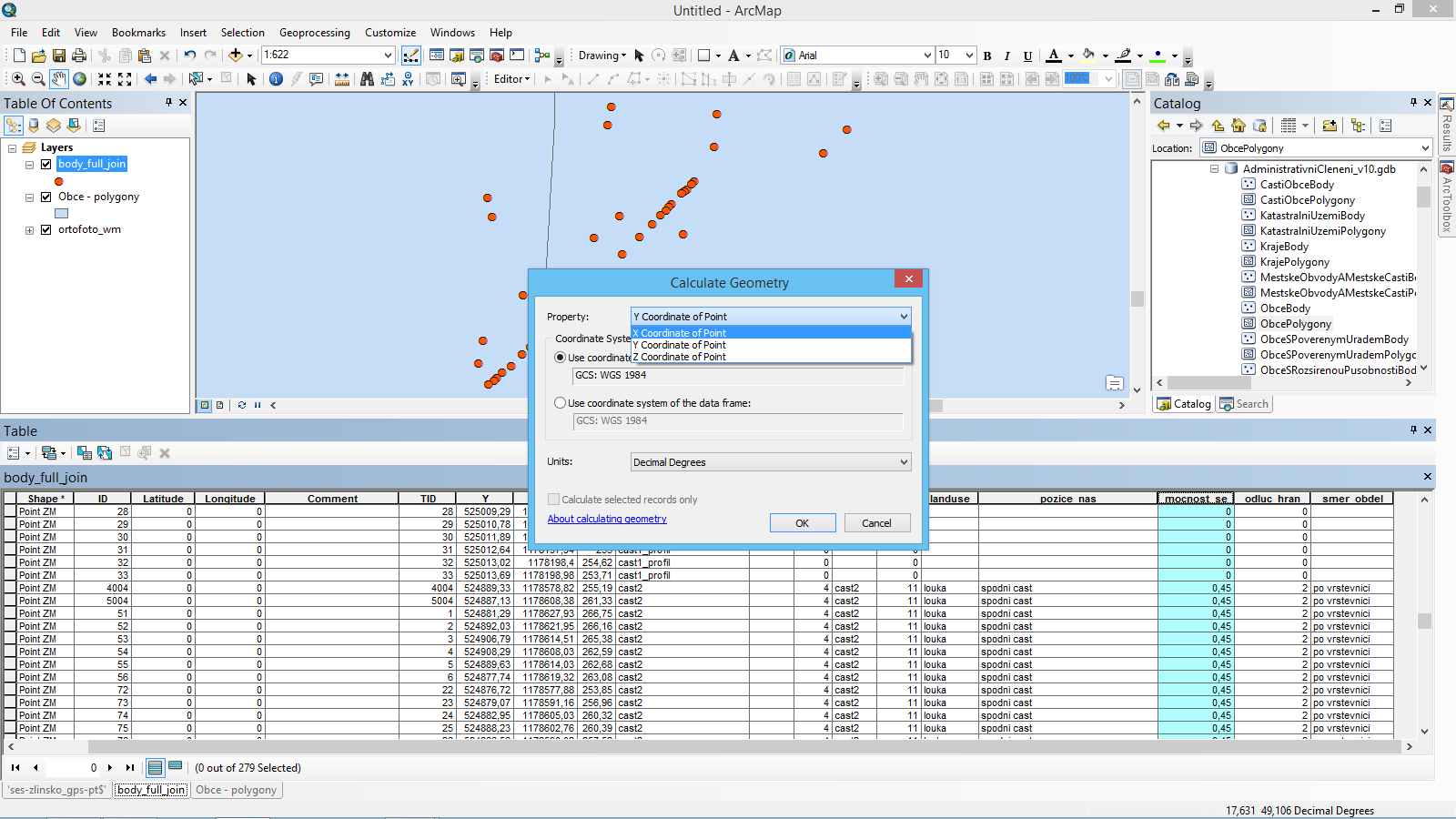 Další práce s atributy:
Summarize, Statistics
Field Calculator – VB/Python
Calculate Geometry – možnosti podle typu geometrie
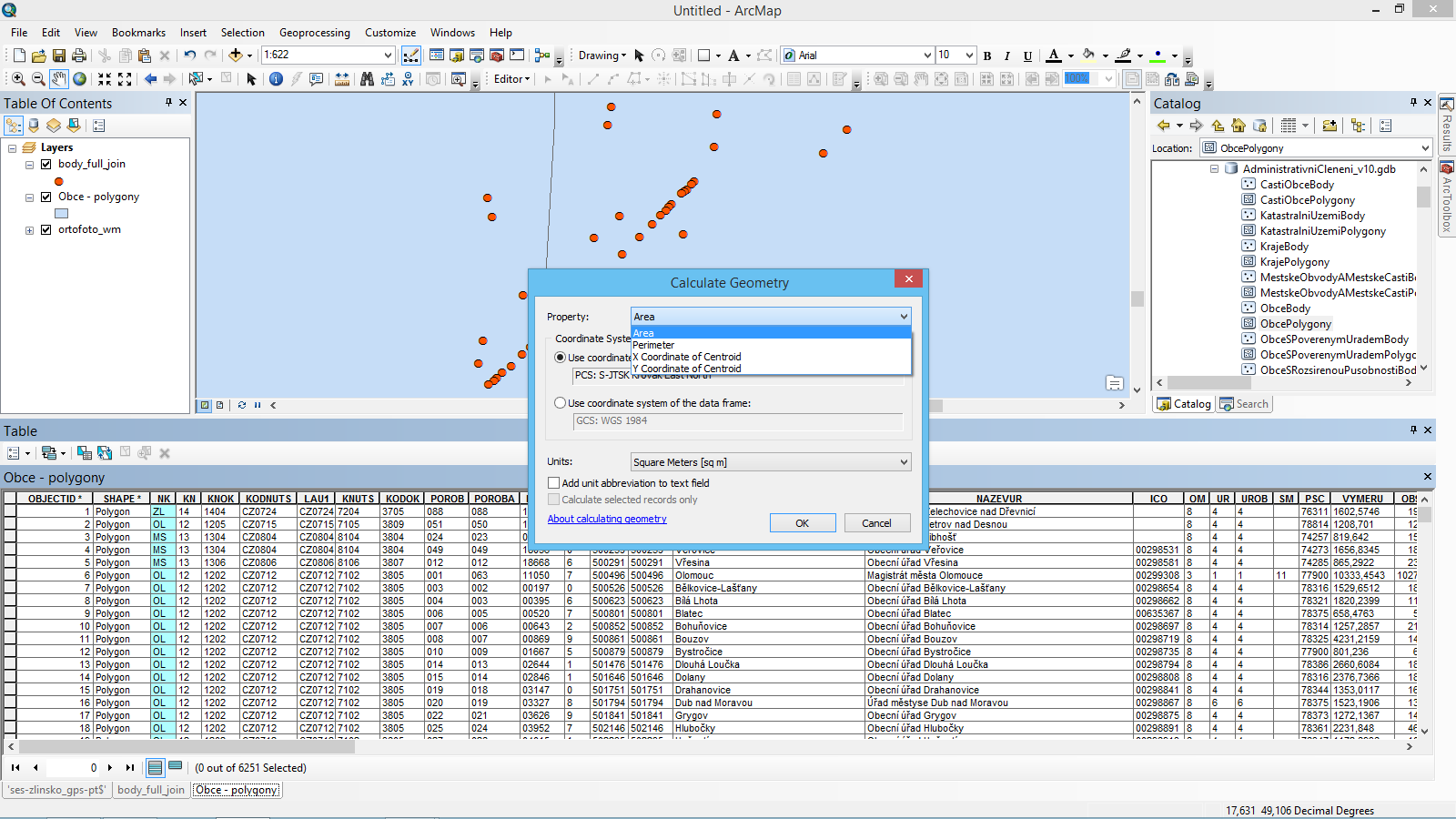 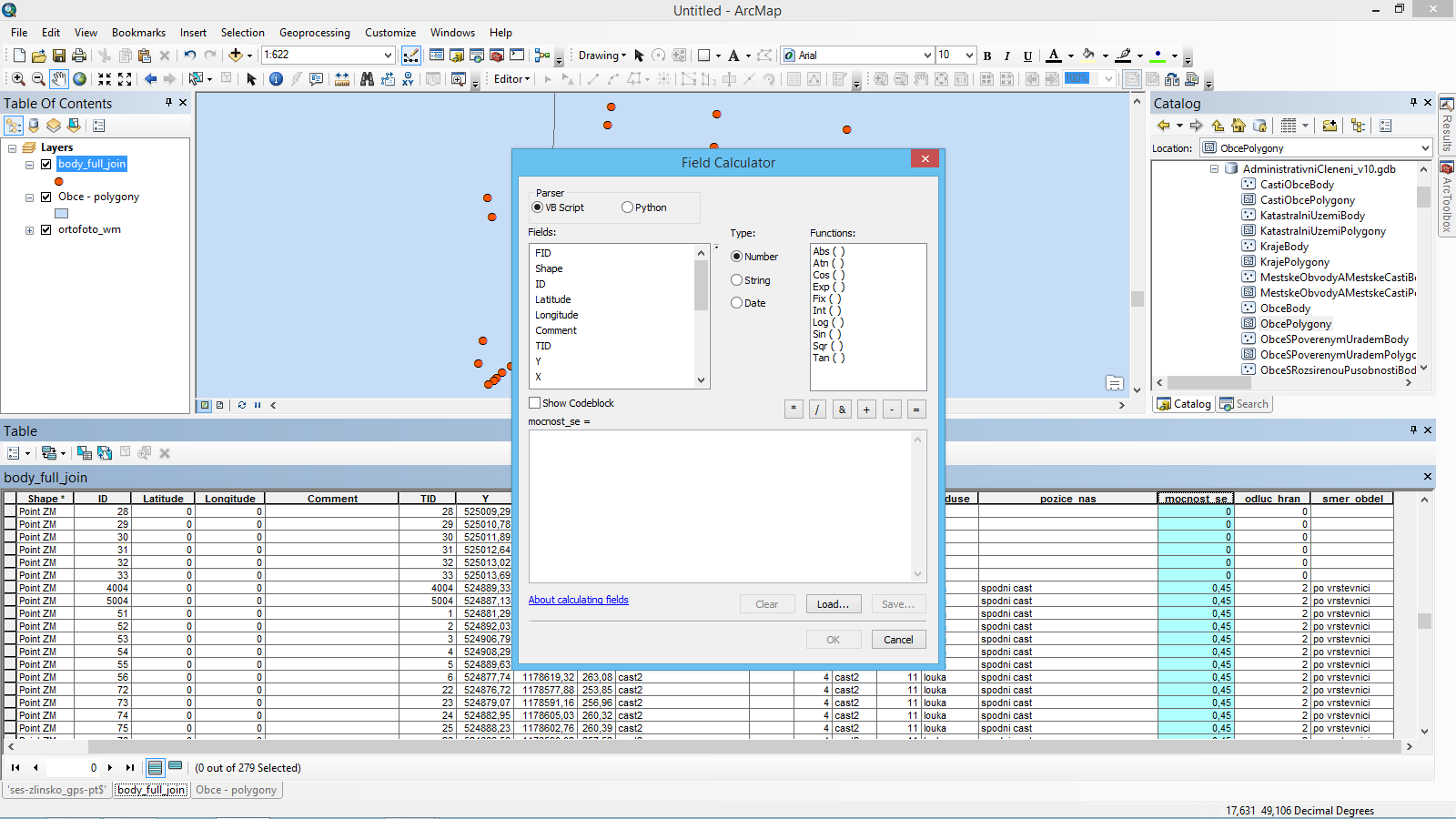 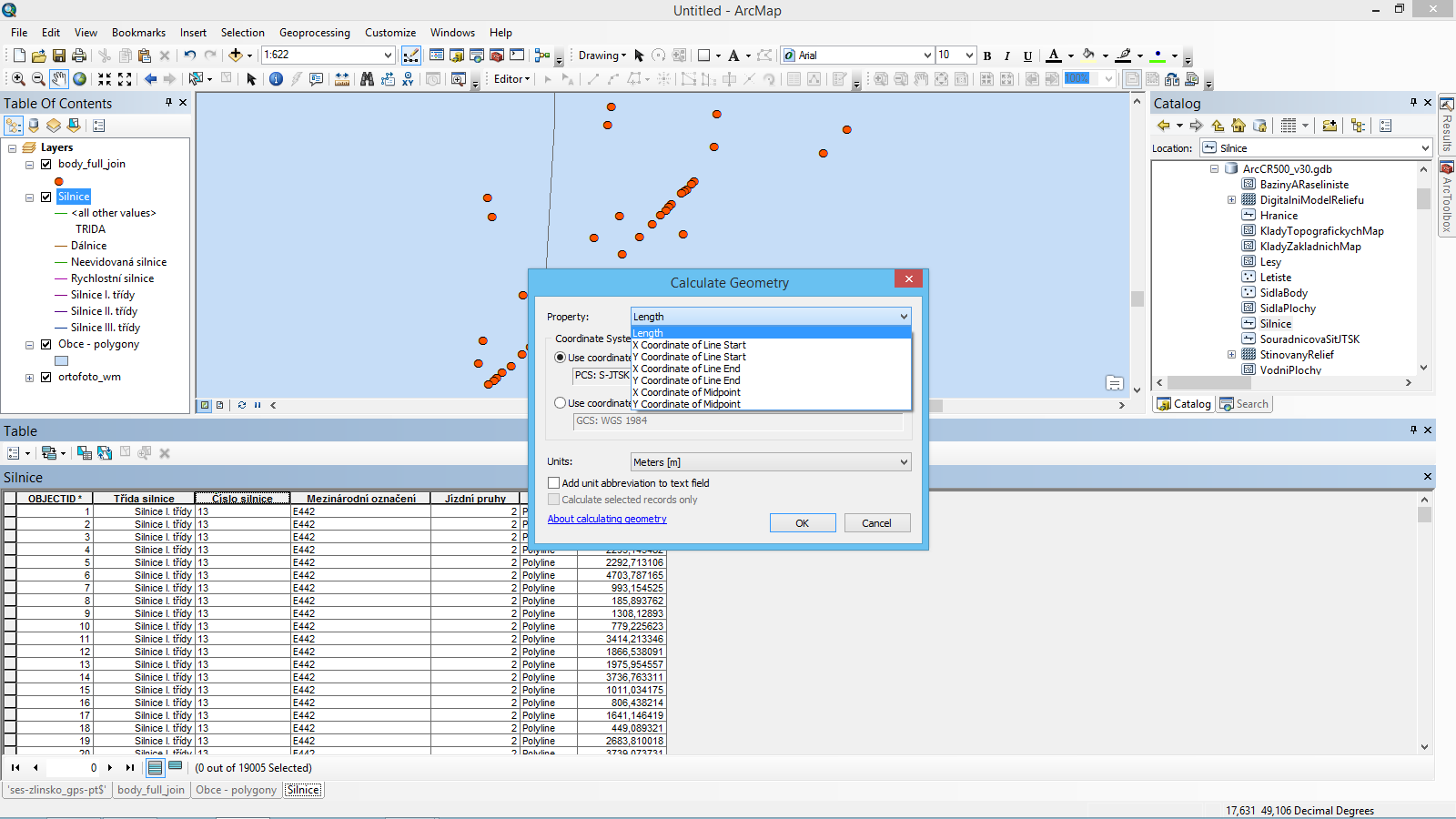 Souřadnicové systémy
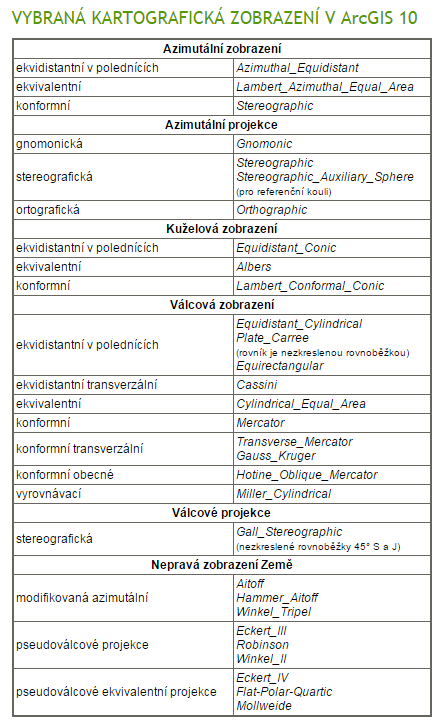 European Petroleum Survey Group (EPSG): 
Číselník souřadnicových systémů
S-JTSK_Krovak_East_North: 5514
WGS_1984_UTM_Zone_33N: 32633
http://www.epsg-registry.org/
 Transformace:
http://old.arcdata.cz/podpora/tipy-a-triky/Detail/?contentId=110114
http://geoportal.cuzk.cz/(S(jbpasqazayea2bfzac2u2p55))/Default.aspx?head_tab=sekce-01-gp&mode=TextMeta&text=wcts&menu=19
Transformace souřadnicových systémů
Má vrstva definovaný souřadnicový systém?  (Properties – Source)
NE
ANO
Data management Tools – Projections and transformations  -  Project
Data management Tools – Projections and transformations  -  Define Projection
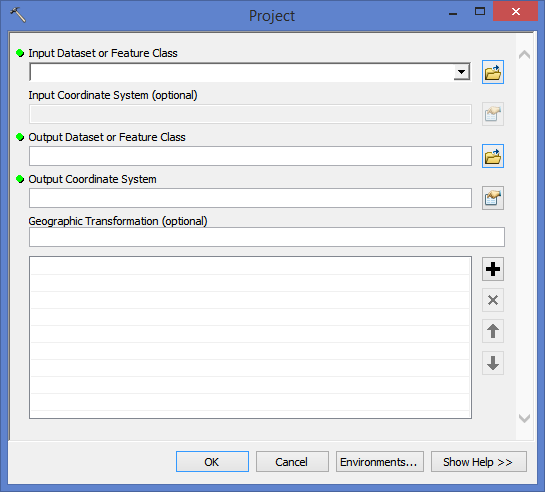 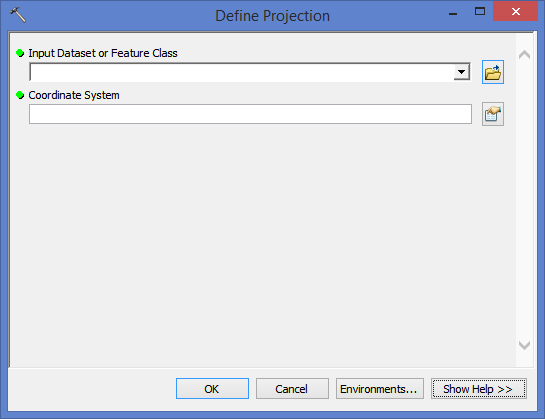 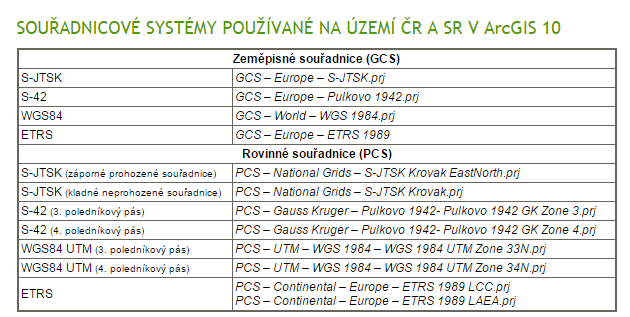 Transformační rovnice
Již existuje 5. verze:
S_JTSK_To_WGS_1948_5
(1,3 a 5 využitelné pro ČR
2,3,4 pro SR)
Transformace „on-the-fly“
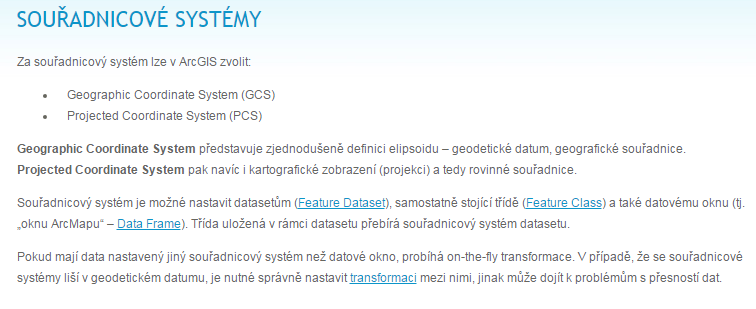 Kde „netransformovat“ souřadnicové systémy
Pokud souřadnicový systém BYL dříve přiřazen
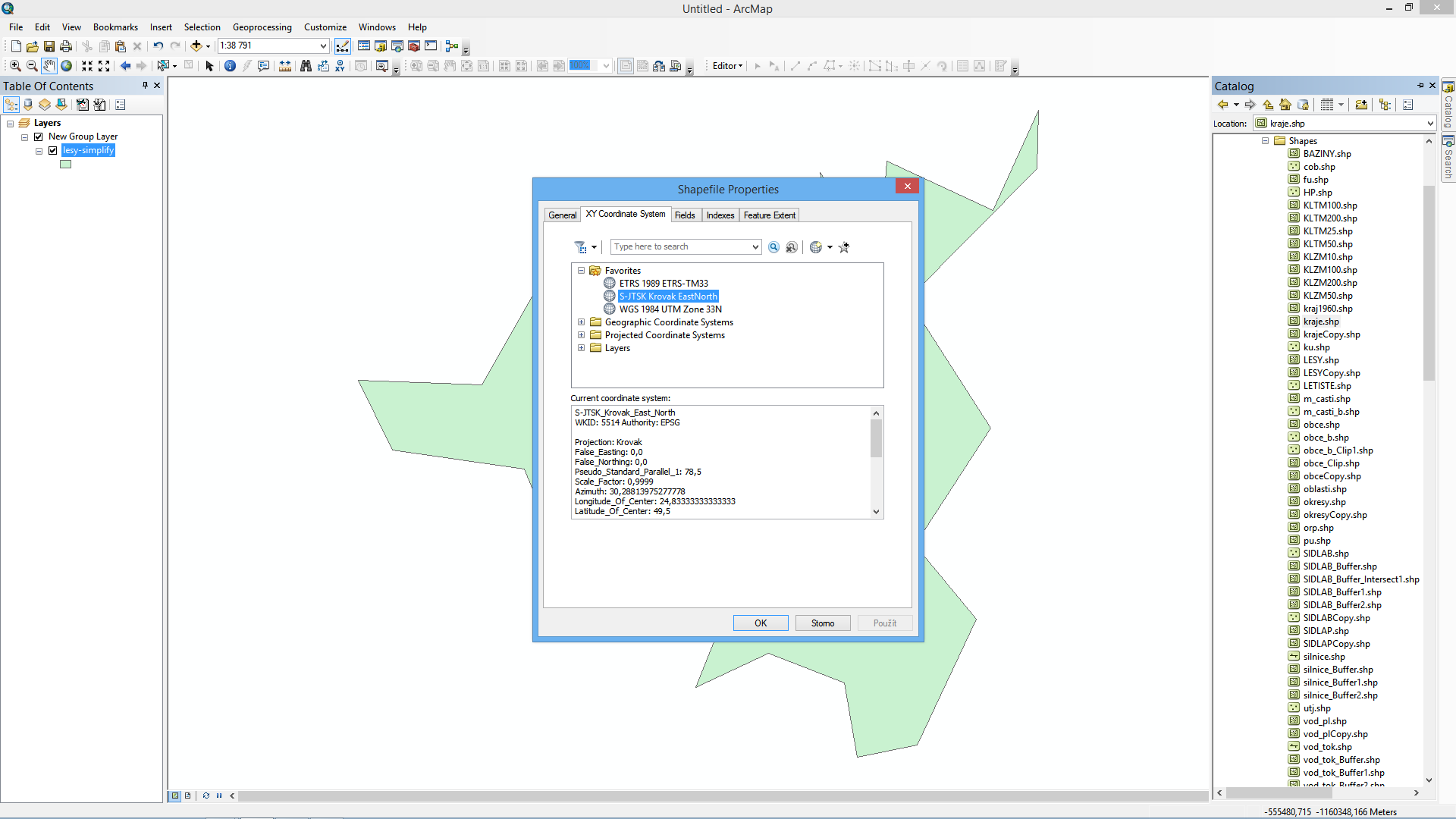 Databázové dotazy
Vyhledávání hodnot
Select By Attributes 
Metody: „new – add to – remove – from current selection“
Výrazy SQL s výhradami: Building a query expression
Textové řetězce psát v uvozovkách
Get Unique Values


 Vkládání/kopírování/výpočet hodnot
Nad atributovou tabulkou dat
Field Calculator
Závorky, des. tečka, uvozovky
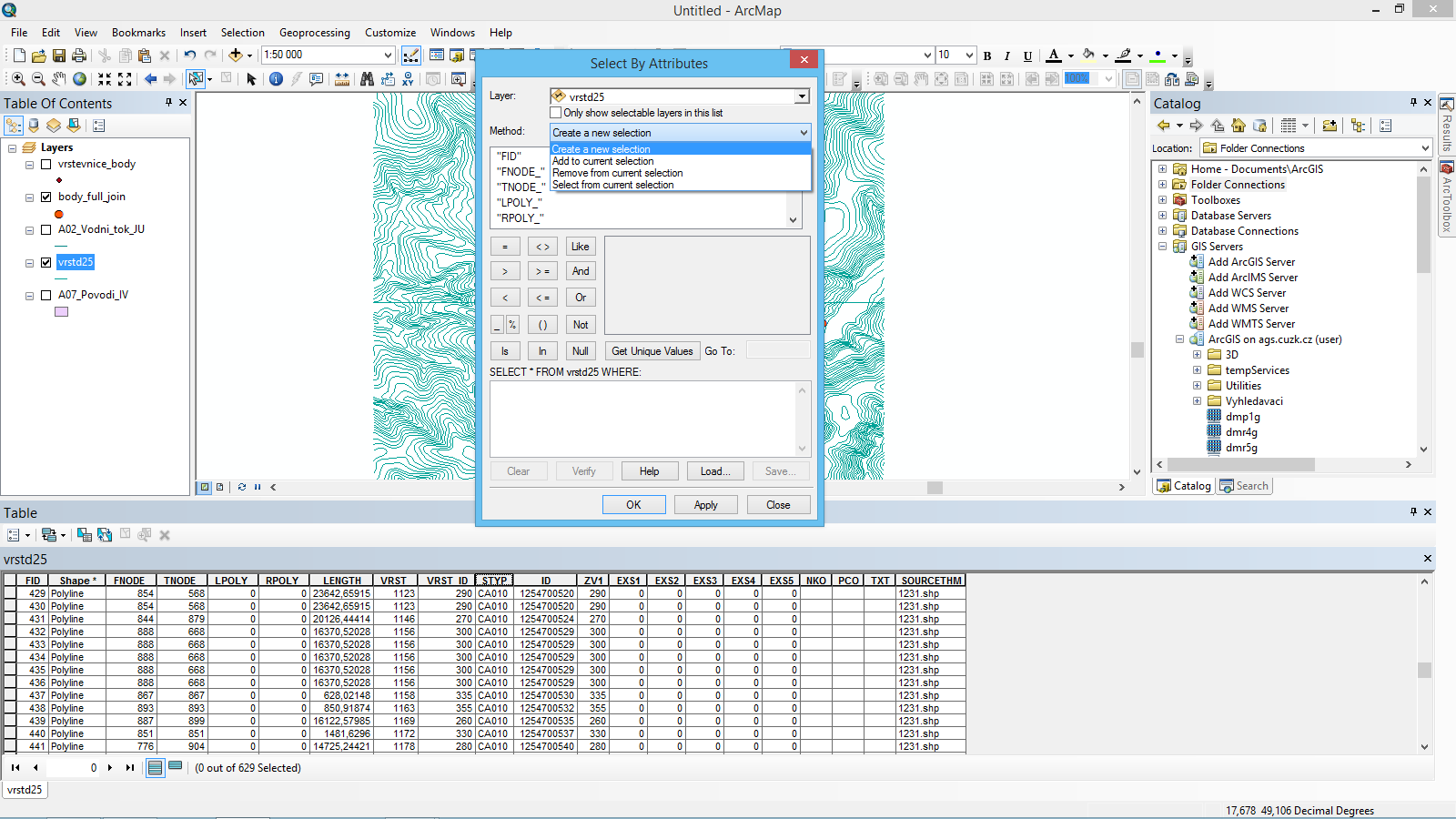 Prostorové dotazy a operace
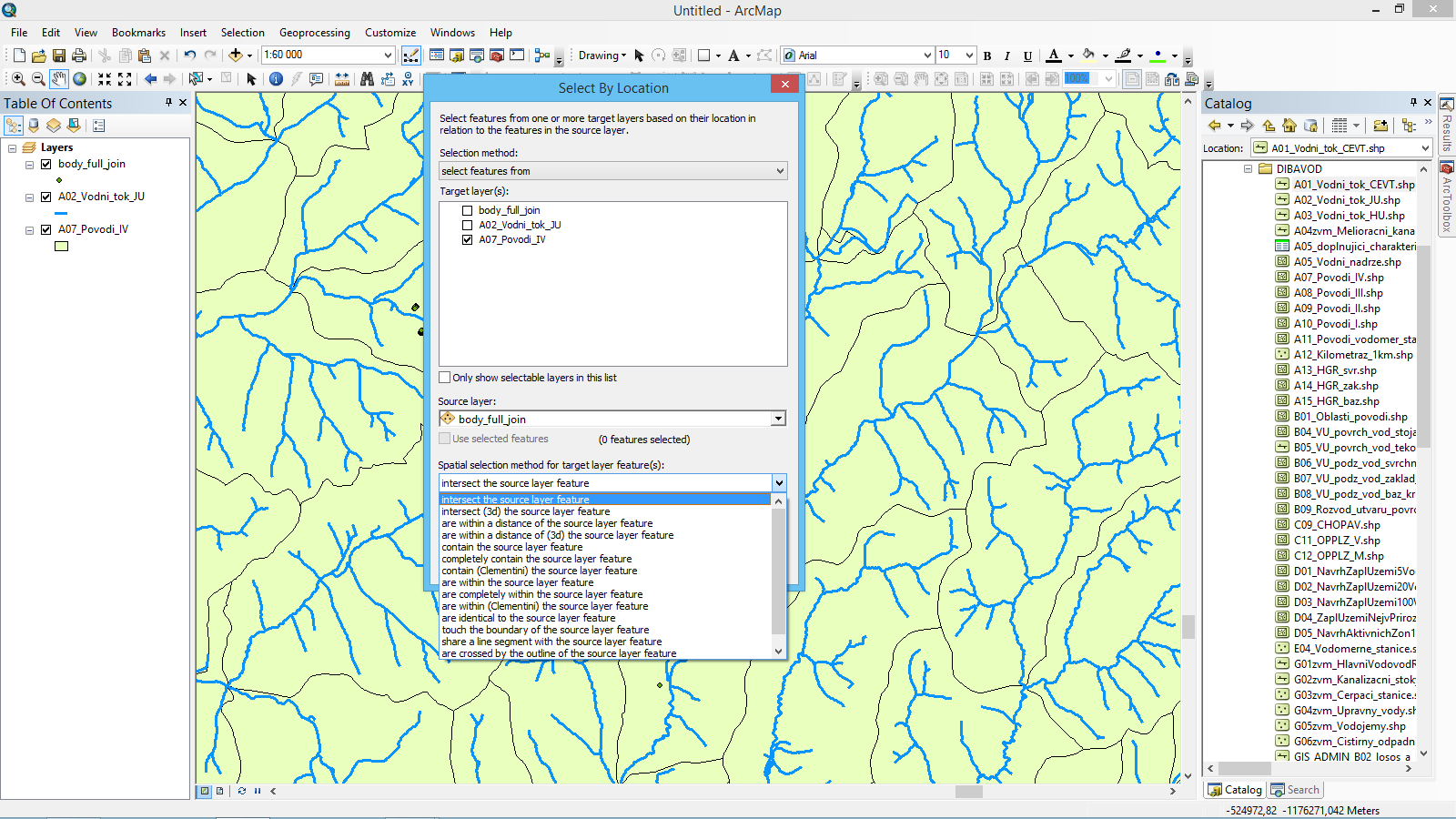 Nad vybranými geometriemi
 Dotazy
Select By Location
 Operace
Intersect
Union
Identity
Clip
Erase
Update
Split
Merge
Spatial join
Dissolve
Výběr povodí a vodních toků
Prostorové dotazy a operace
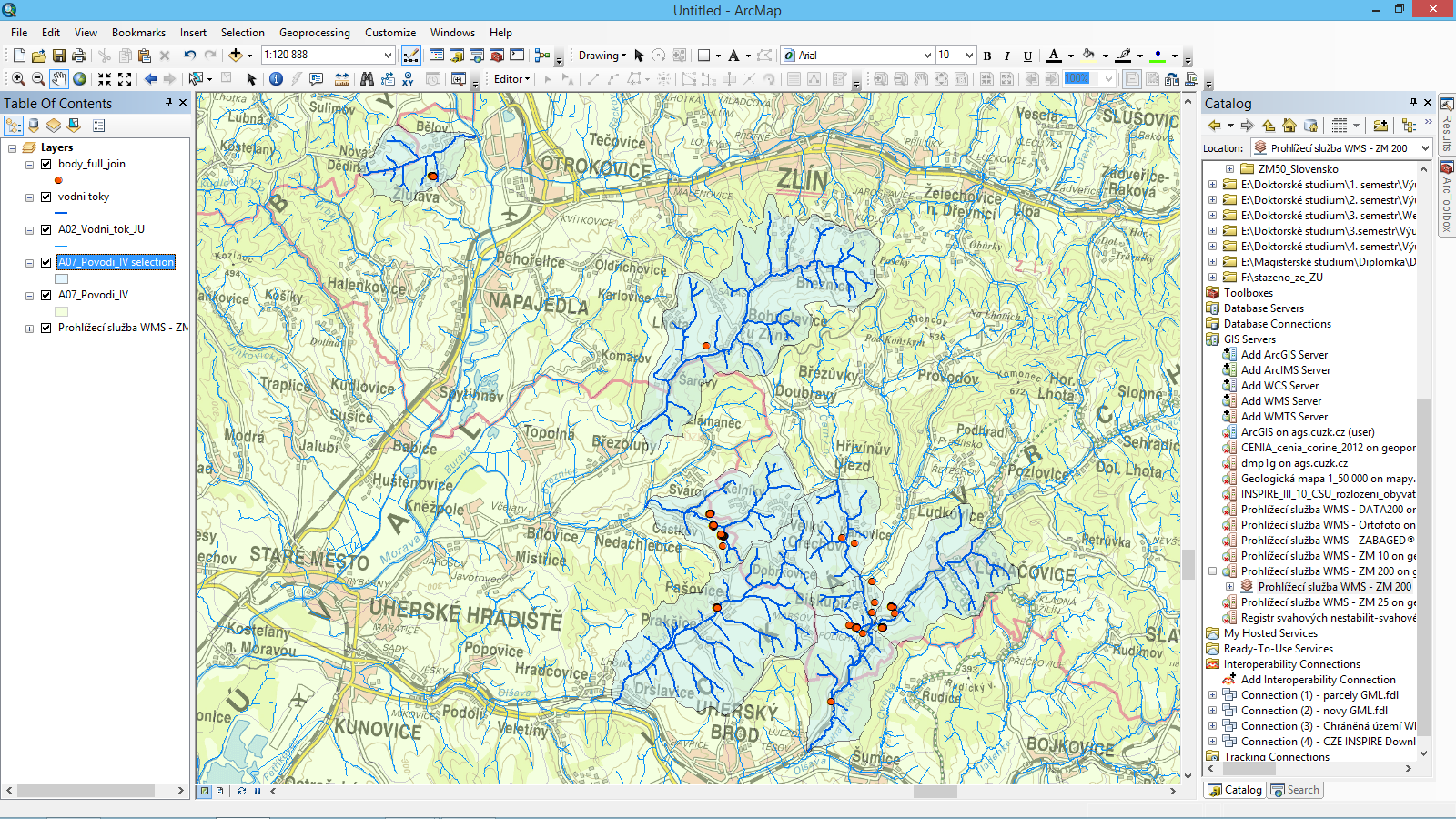